Ensuring high quality for cross-border crowdfunding – building and sustaining the trust in the alternative finance industryFINAL CONFERENCEVarna, 28.05.2019.
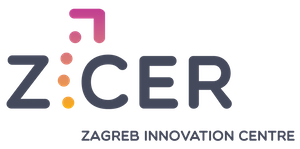 Project co-funded by the European Union
WORKPACKAGE 4. QUALITY TOOLS
OBJECTIVE
to ensure high quality for cross border crowdfunding in order to build & sustain the trust in the alternative finance industry

RESPONSIBLE PARTNER                                                             
Zagreb Innovation Centre

INVOLVED PARTNERS
AEI, CPU, ZICER, TPZ, IPC TEHNOPOLIS, JAIP, PBN, UB, UBBSLA
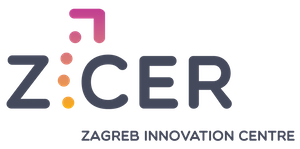 Project co-funded by the European Union
DIFFICULTIES IN OBTAINING FINANCIAL RESOURCES BY THE CROWDFUNDING CAMPAIGNS:

Lack of knowledge in terms of CF and of access to proper education/mentoring
Trust of potential backers
Absence of quality CF service providers
Logistics and distribution problems after the CF campaign
Absence of (or inadequate) media/marketing campaign before launching the CF campaign
Lack of good video pitch, photos and/or web site
Unrealistic goals and deadlines
Choosing the wrong CF platform
Challenges of scale - lack of preparedness for possible extra demand/production (ensuring enough money, manpower, equipment etc.)
Inadequate product and business development
Inadequate initial pricing leading to problems with covering the costs of production, overhead, shipping, customs, taxes etc.
RATIONAL FOR THE QUALITY TOOLS
Enterprises seeking finance via alternative crowdfunding (CF) channels often lack the competence to develop and maintain an effective, durable, and successful pitching campaign
Service providers may be from very different fields, such as legal advice on cross border financing issues or IPR rights, preparation of a pitching video for the product or company, PR advisory
However only a small number of them has experience and knowhow in crowdfunding and pitching.
RATIONAL FOR THE QUALITY TOOLS
For this reason, within the project CROWDfunding to mainSTREAM innovation (Crowdstream), project partners created Transnational quality label for CF service providers and agreed on formal Label granting procedure

Quality criteria for acquiring the Transnational quality label were selected with the aim to identify the quality criteria that will reflect quality of service providers in terms of crowdfunding
QUALITY CRITERIONS
LABEL GRANTING PROCEDURE
Quality label is awarded free of charge for a 3 year period

All service providers who obtained quality label will be listed in order for CF campaigners to be able to see the ones who met the defined quality standards
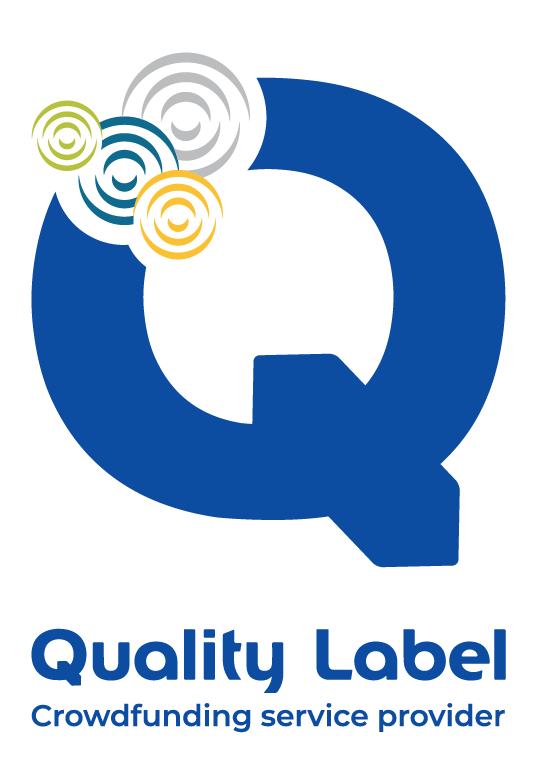 BENEFITS FOR THE SERVICE PROVIDERS
All service providers who obtain quality label will be listed in order for CF campaigners to be able to see the ones who met the defined quality standards
This will allow networking between CF campaigners and CF service providers as well as among service providers themselves, thus forming professional networks and sharing experience as well as raising awareness on crowdfunding
BENEFITS FOR THE SERVICE PROVIDERS
The acquisition of quality label provides CF service providers with international recognition and legitimation for their work 
Quality label enables them to reach new markets and to extend their target group
Acquiring the quality label gives the service providers right to use the quality label logo
HOW TO APPROACH TO THE LABEL GRANTING PROCEDURE
Project delivered as one the outputs web platform

http://www.cf-qualitylabel.com/index.php

The web platform is user friendly, multilingual and enables
      simplified submission procedure
HOW TO APPROACH TO THE LABEL GRANTING PROCEDURE
Service providers interested to acquire Quality label can approach to the online self-assessment test 
If quality criterions are met, applicant is obliged to provide  formal declaration, under material and criminal liability, on truthfulness of the data provided in the web application
Declaration form is  available for download on the web platform to the service providers eligible for obtaining the quality label upon completion of self-assessment procedure
HOW TO APPROACH TO THE LABEL GRANTING PROCEDURE
Upon receiving the declaration, web administator will proceed with verification procedure (duration is maximum 10 working days)
Upon declaration verification, service providers will be awarded a transnational quality label and will receive a certificate via e-mail and they will have the right to use the quality label logo
All service providers who obtained quality label will be listed on the web platform
SERVICE PROVIDERS AWARDED WITH QUALITY LABEL SO FAR
[Speaker Notes: Croatian social company specilalized in preparation, planning and management of crowdfunding campaigns. Operates as well in Serbia]
SERVICE PROVIDERS AWARDED WITH QUALITY LABEL SO FAR
[Speaker Notes: First Croatian crowdfunding platform Croinvest, offers donation, lending and equity campaings, althoug in practice majority of campaings are donation based]
SERVICE PROVIDERS AWARDED WITH QUALITY LABEL SO FAR
[Speaker Notes: First Croatian crowdfuning platform established by the public body – North-West Croatia Regional Energy Agency. It offers owners of energy projects to rasie funds via the crowdfuning, in practice so far mostly public energy projects were funded]
SERVICE PROVIDERS AWARDED WITH QUALITY LABEL SO FAR
SERVICE PROVIDERS AWARDED WITH QUALITY LABEL SO FAR
AWARD CEREMONY CROATIA
Quality label Certificate awarded to:
Centre for Social Innovation and Sustainable Development (crowdfunding platform Croinvest) 
Brodoto d.o.o.
North-West Croatia Regional Energy Agency 
     (crowdfuning platform Croenergy)
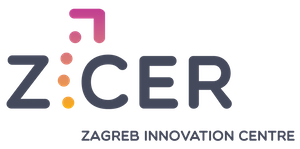 AWARD CEREMONY SERBIA
Quality label Certificate awarded to:
Brodoto Serbia
THANK YOU FOR YOUR ATTENTION !!!
ivana.misetic@zicer.hr
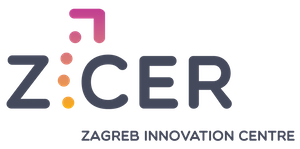